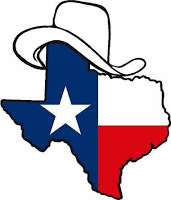 TX SET
Update to RMS
September 11, 2018
Texas SET August 22 – 23 Meeting
Test Flight Update
Flight 1018 signup deadline is 09/05/18
Connectivity testing begins on 09/11/18
Day 1 transactions begin on 10/01/18
Flight 1018 is scheduled to conclude on 10/12/18 
Flight 1018 Adhoc signup deadline is 10/12/18
Contingency/Adhoc period concludes 11/16/18
Proposed 2019 Market Test Flight Schedule v2 (Vote)
RMS Assignments
MISP Workshop Action Items
Updated Retail Market Guide (RMG) Section 12, Market Notice Communication Process
Updated RMG Section 7.10, Emergency Operating Procedures for Extended Unplanned System Outages
Mass Transition Biennial Testing Scripts
ERCOT Updated Texas SET on Pre-test Requirements 
Three Test CR Testing Worksheets Now Located on the ERCOT Testing  Website for TDSPs to use to Set Up in Test Systems
ERCOT Requested TDSPs Suppress Point-to-point Transactions During Test
Volume Testing Concerns
TDSPs to Allocate a few Thousand ESI IDs for this Test
ERCOT Requests List of those ESI IDs prior to October 2, 2018
TDSPs / ERCOT Follow-up Call October 2, 2018
Test Scripts Process Flow  Review
Discussion Items
Construction Hold Continued Discussion
Proposed Texas SET Release Changes Continued Discussion
Proposed Alternative Automated Inadvertent Gain / Loss and Customer Rescission Processes Continued Discussion
Issues Surrounding Elimination of 1-Day Evaluation Window for Date Change Requests
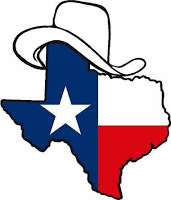 Any questions?Next Meeting September 19 - 20, 2018
TX SET
3